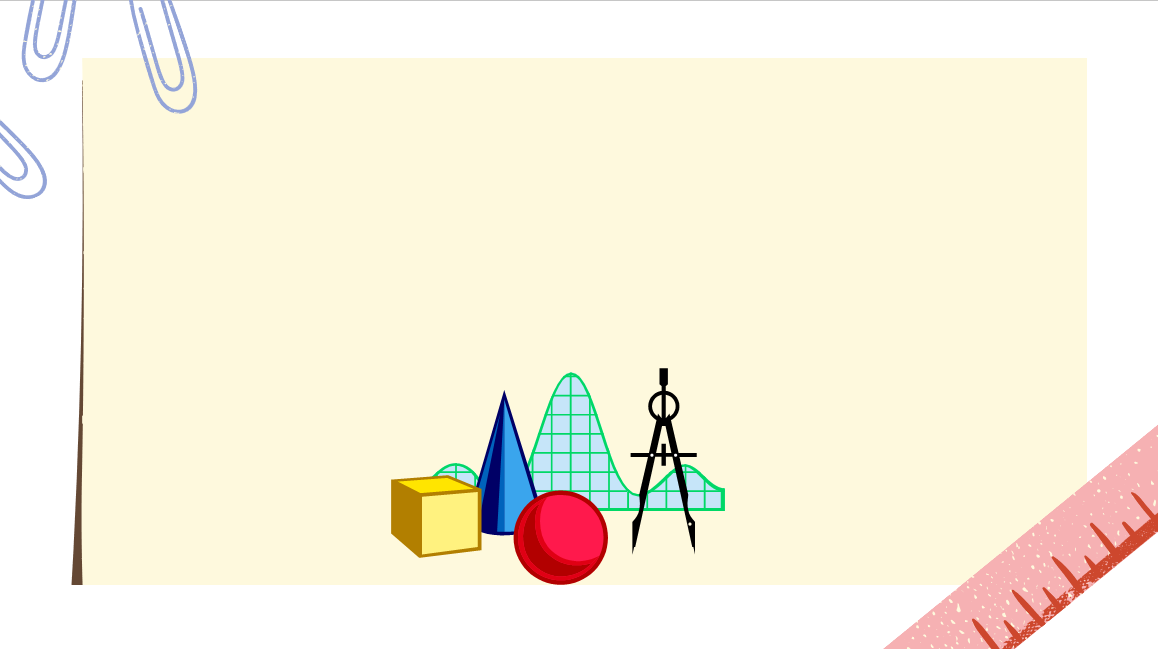 Toán
Viết các số đo diện tích dưới dạng số thập phân
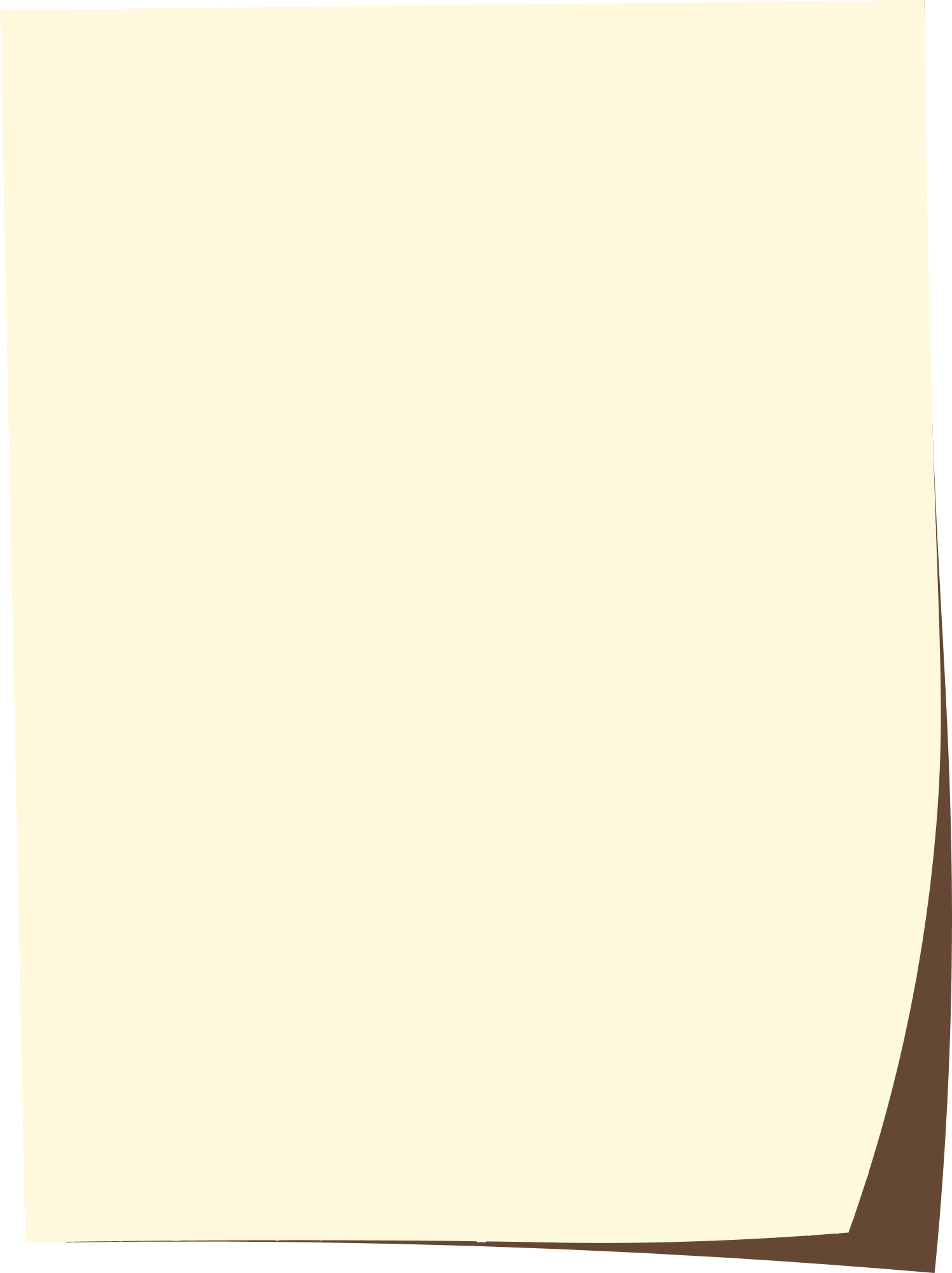 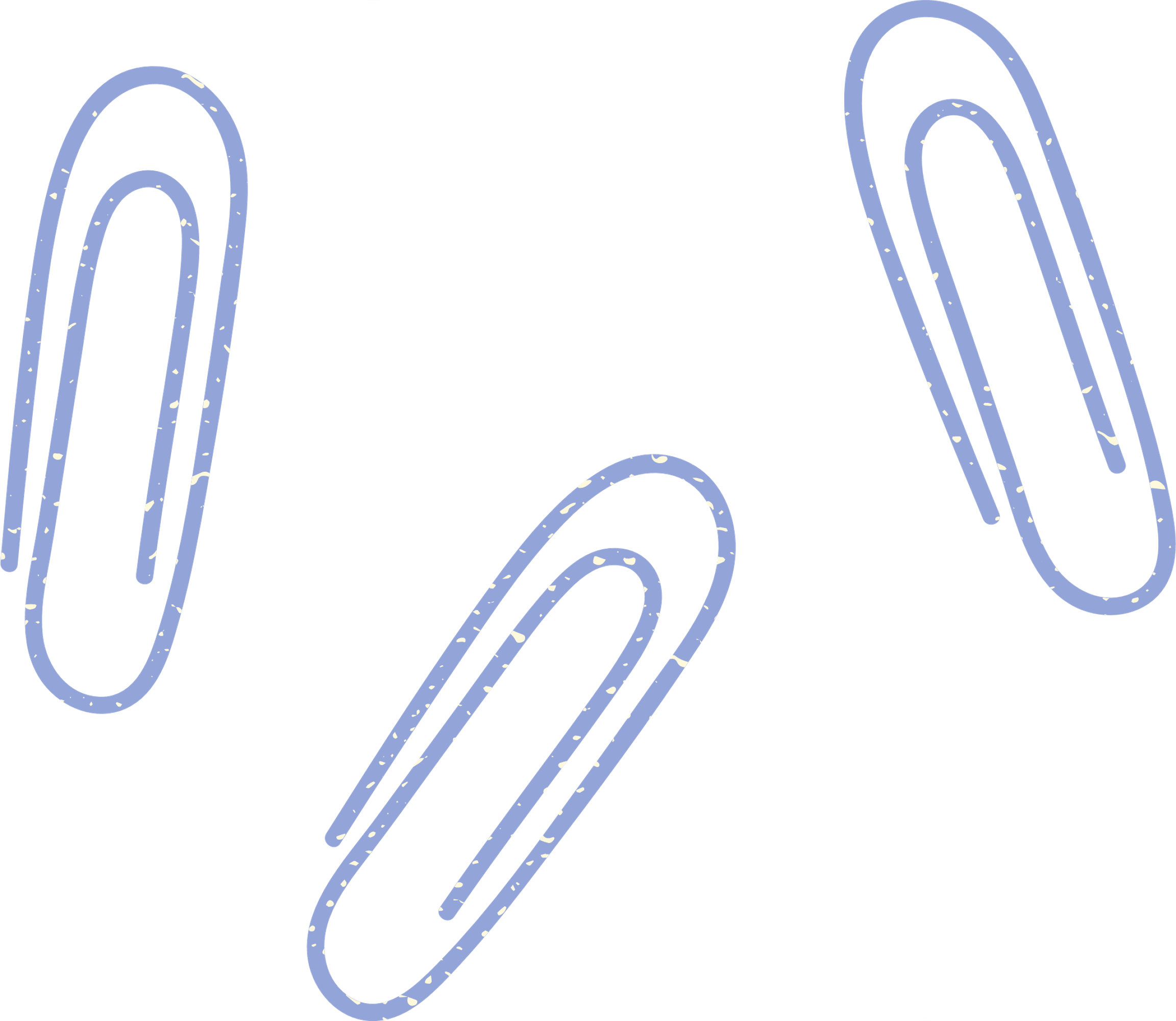 Khởi động
Viết các số đo sau dưới dạng số thập phân:
   2 kg 50 g =  ......  kg
   10 kg 3 g =  ......  kg
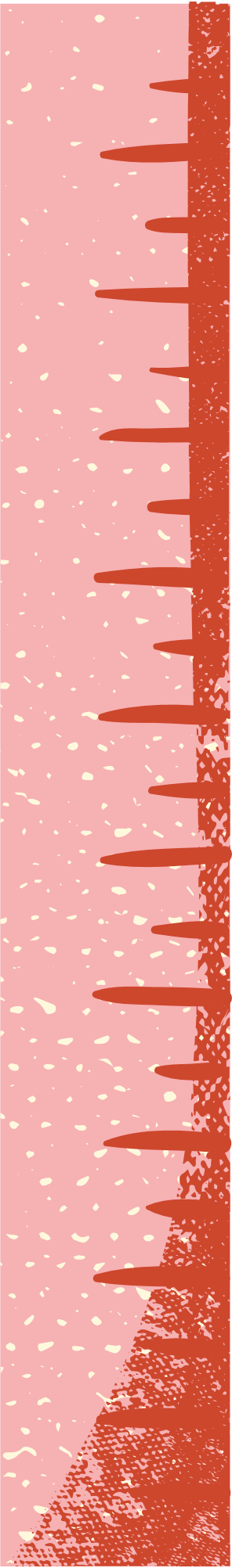 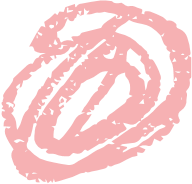 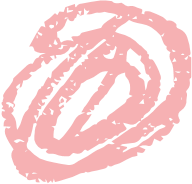 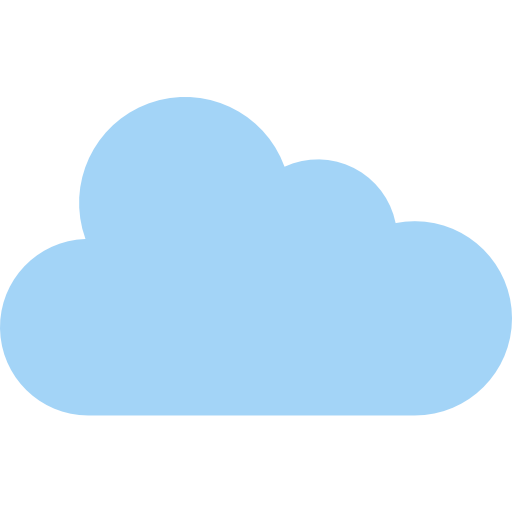 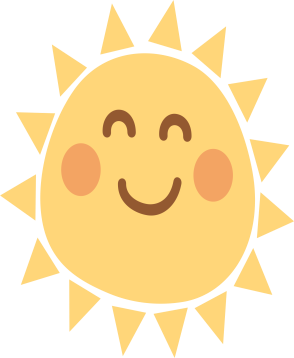 Yêu cầu cần đạt
Biết được bảng đơn vị đo diện tích; quan hệ giữa một số đơn vị đo diện tích thường dùng.
Vận dụng để luyện kỹ năng viết số đo độ dài dưới dạng số thập phân.
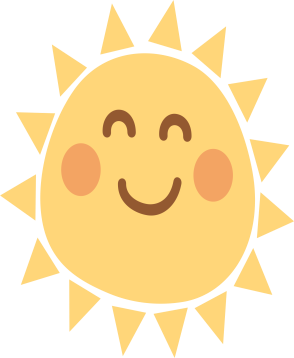 1
100
1
100
1
100
1
100
1
100
1
100
1hm2
= 100dam2

=             km2
(hoặc = 0,01cm2)
(hoặc = 
 0,01m2)
(hoặc = 
0,01km2)
(hoặc = 
0,01dm2)
(hoặc = 
0,01dam2)
(hoặc = 
0,01hm2)
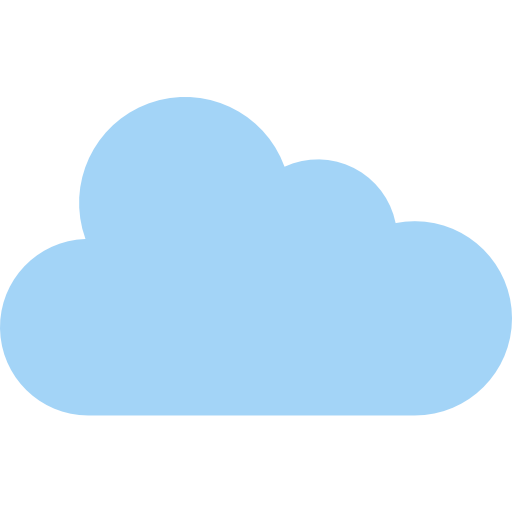 Hai đơn vị đo diện tích liền kề nhau hơn kém nhau bao nhiêu lần?
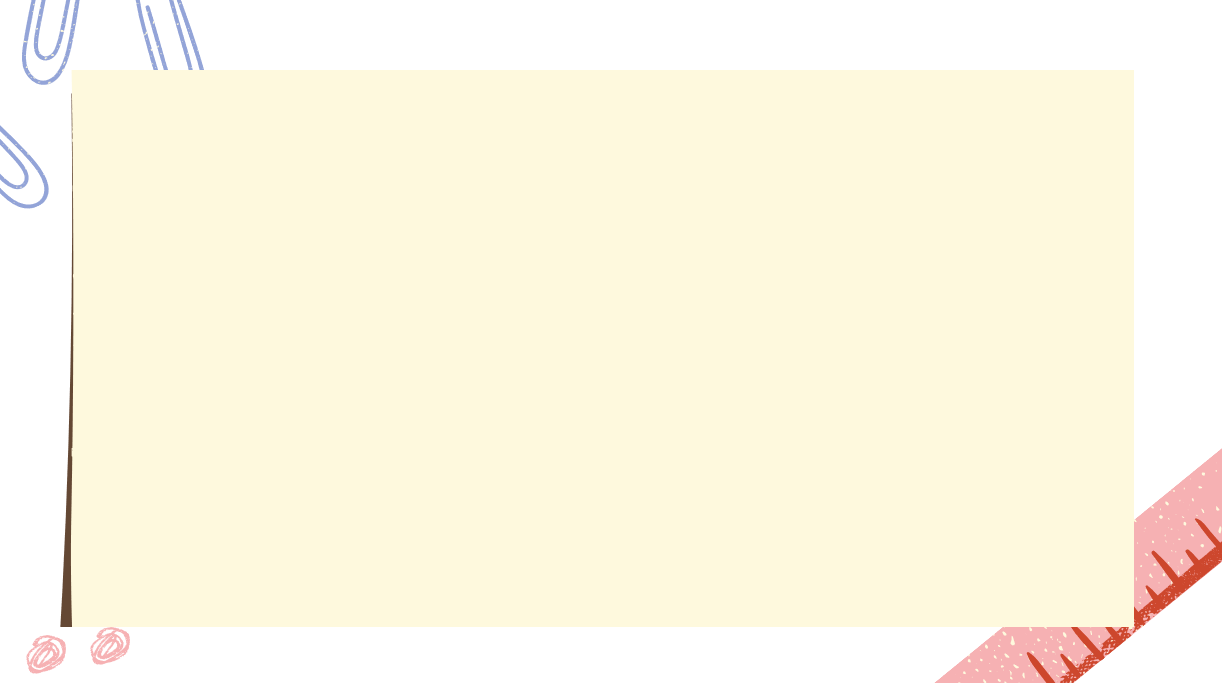 Ví dụ1:
Ví dụ 2:
42 dm2 =  ........ m2
3 m2 5 dm2 =  ........ m2
Cách làm
Cách làm
5
100
42
100
=         m2
3
=       m2
3,
05
3m2
5dm2
=        m2
=          m2
0,
42
42 dm2
Vậy :
Vậy :
3 m2 5 dm2
= 3,05 m2
42 dm2
= 0,42 m2
1
Viết số thập phân thích hợp điền và chỗ chấm:
a)   56 dm2 =         m2
0,56
b) 17dm2 23cm2=             dm2
17,23
23
100
dm2
c) 23 cm2 =          dm2
0,23
d)  2 cm2 5 mm2 =         cm2
2,05
5
100
cm2
2
Viết số thập phân thích hợp điền và chỗ chấm:
a)  1654 m2 =             ha
0,1654
0,5
b)  5000 m2 =       ha
c)   1 ha  =          km2
0,01
d)  15 ha =          km2
0,15
0,1654
=                ha
Cách làm:  a) 1654 m2 =                ha
3
Viết số  thích hợp vào chỗ chấm.
534
a)   5,34km2 =  ........      ha
16
50
b)     16,5m2 =    ...         m2   ...   dm2
650
c)     6,5km2 =   ........     ha
76256
d) 7,6256ha =    ........    m2
Ô CỬA BÍ MẬT
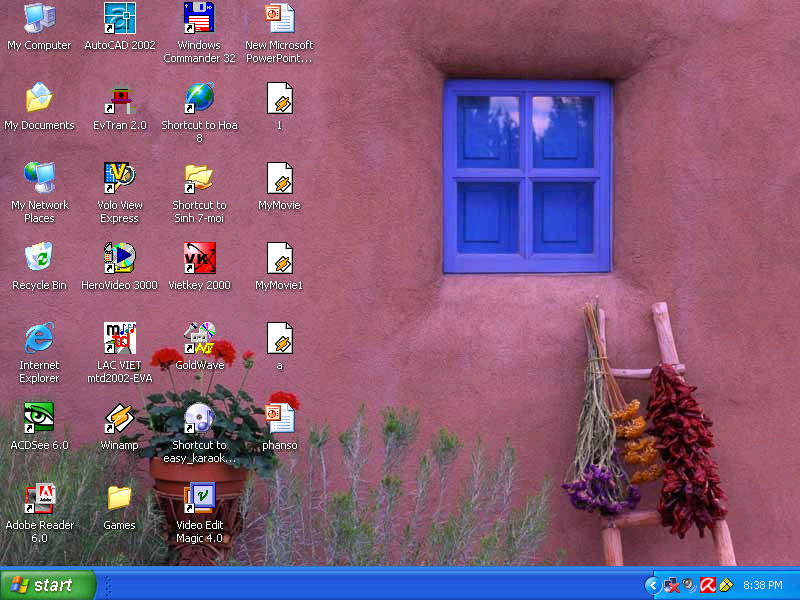 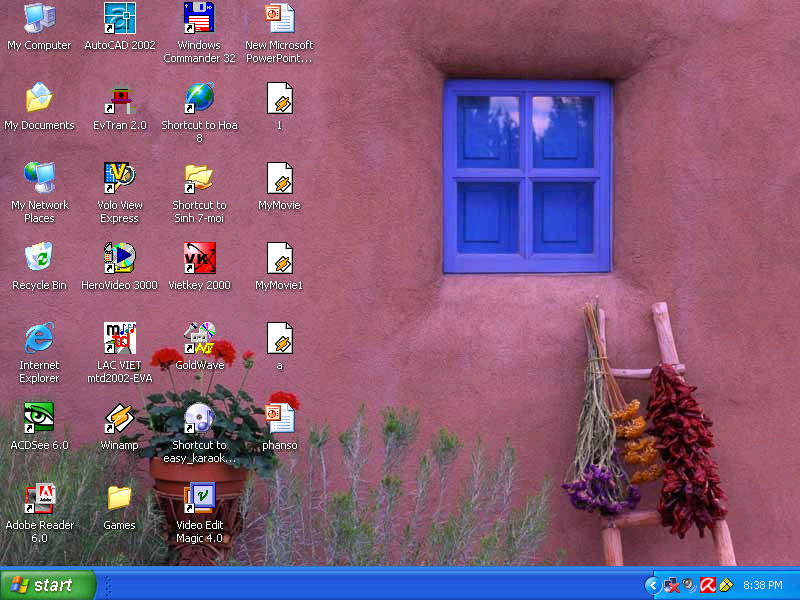 Chọn chữ cái đặt trước kết quả đúng
.
Chọn chữ cái đặt trước kết quả đúng.
A.  5 km234 ha= 53,4 km2
A.
165 dm2 =1,65 m2
3
1
B. 5 km234 ha= 0,534km2
B.
165 dm2 =16,5m2
C.
5 km234 ha= 5,34km2
C.
165 dm2 =1650 m2
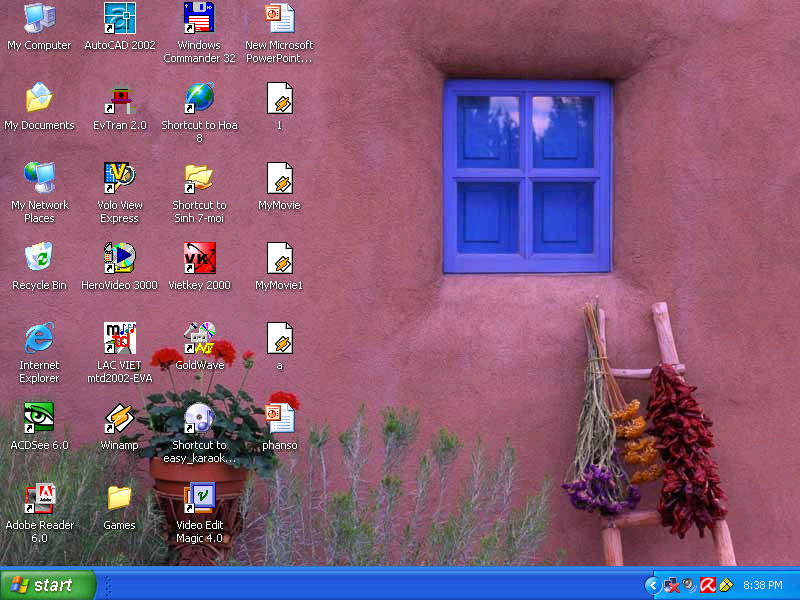 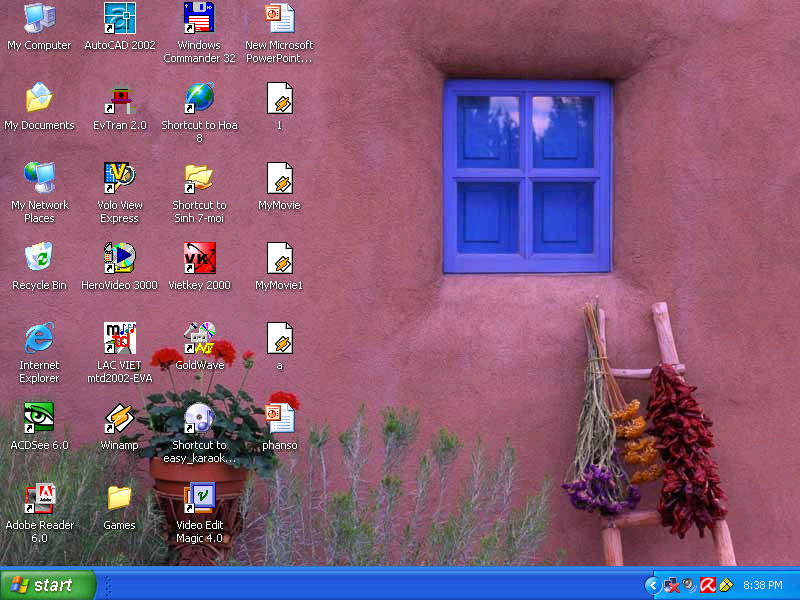 Chọn chữ cái đặt trước kết quả đúng
Chọn chữ cái đặt trước kết quả đúng.
A.
65 m2  =    65 dam2
A.    51cm2= 5100dm2
2
4
B.
65 m2  = 0,65dam2
B.    51cm2= 5,1dm2
C.  65 m2  = 650 dam2
51cm2= 0,51dm2
C.
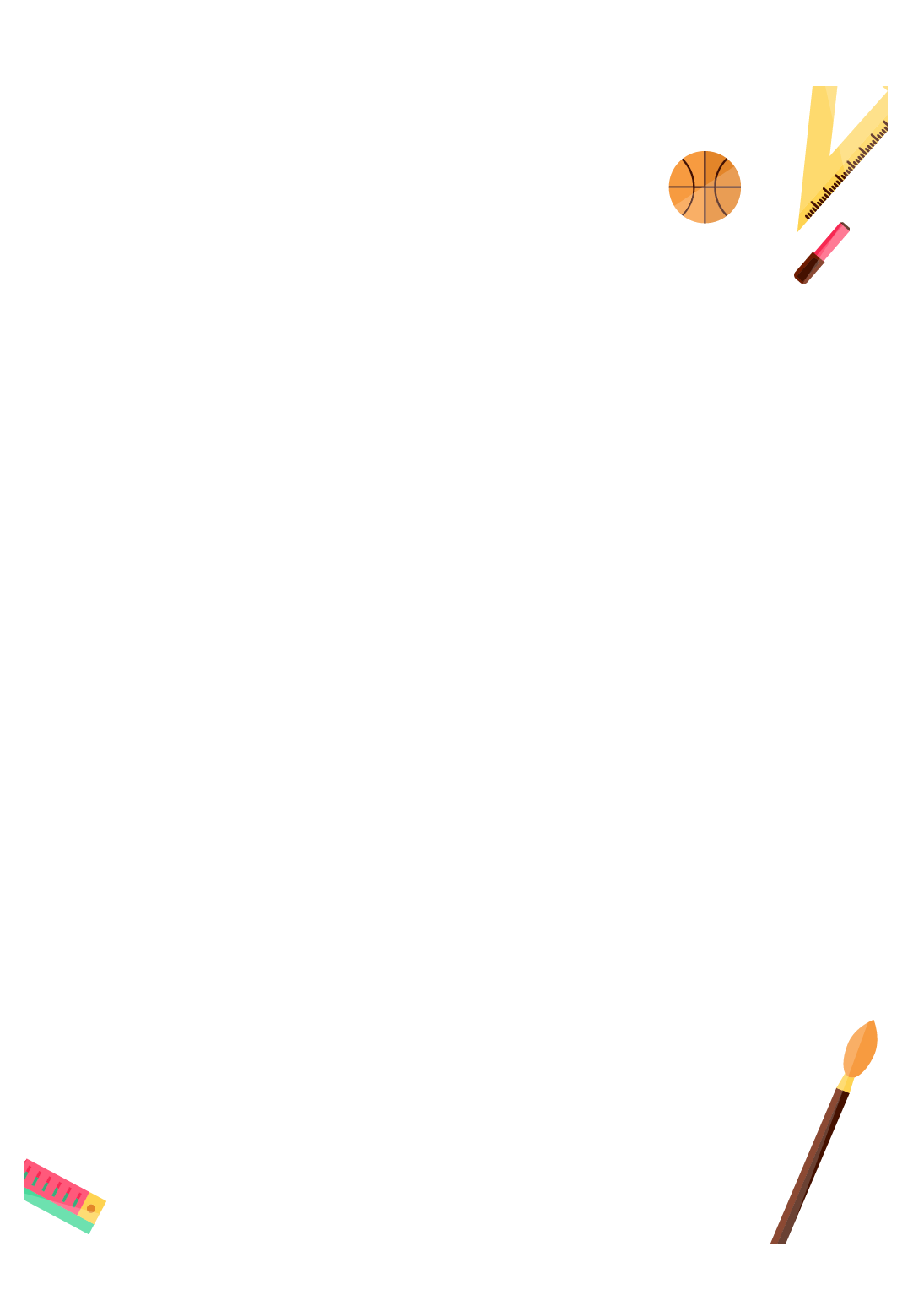 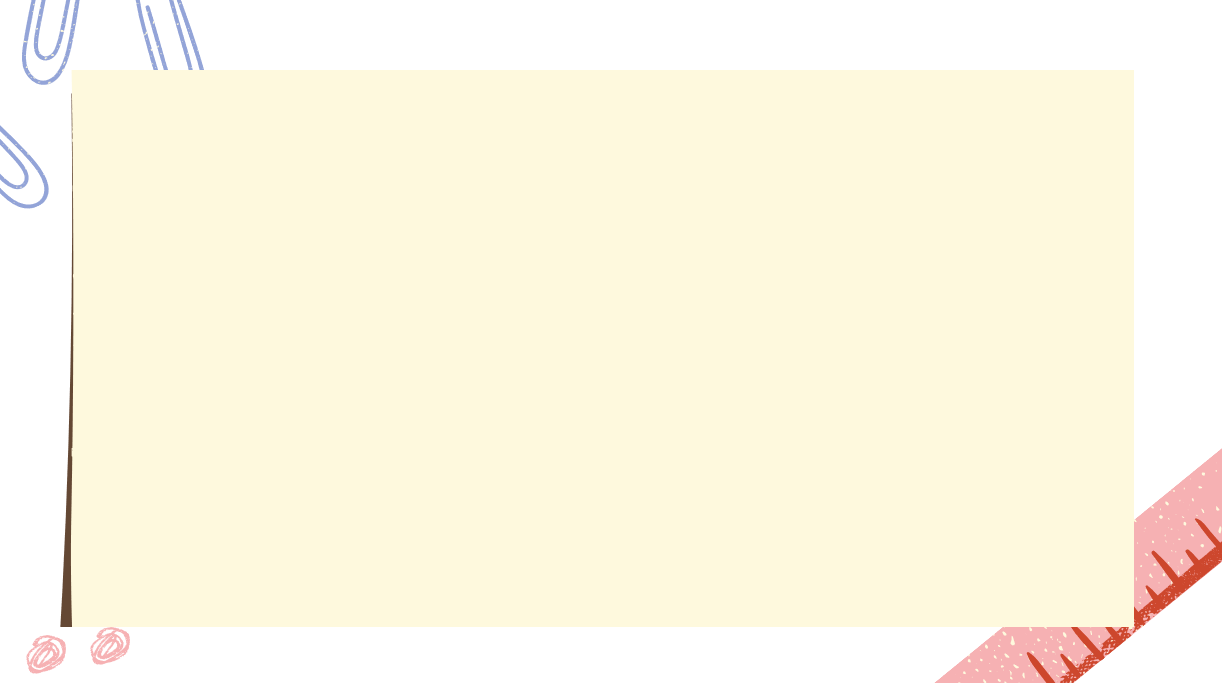 Vận dụng - trải nghiệm
Vận dụng: Ghi nhớ bảng đơn vị đo diện tích và quan hệ giữa các đơn vị đo diện tích.
Chuẩn bị bài Luyện tập chung (trang 47)